THE 10TH MIDDLE EAST PEDIATRIC ORTHOPEDIC  SOCIETY  ANNUAL  CONFERENCE 2023
3-5 November 2023 I Doha, Qatar
SPONSORSHIP  PROSPECTUS
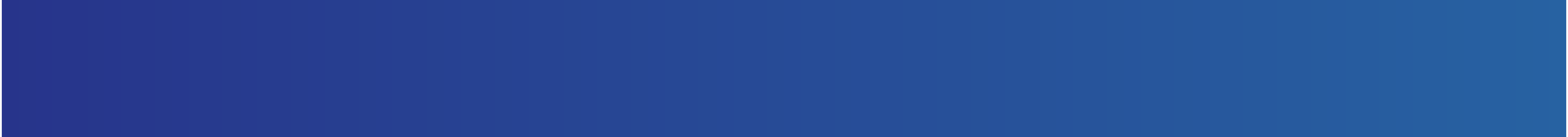 Congress Secretariat: MCI Middle East
+971 4 311 6300
WLCOME MESSAGE
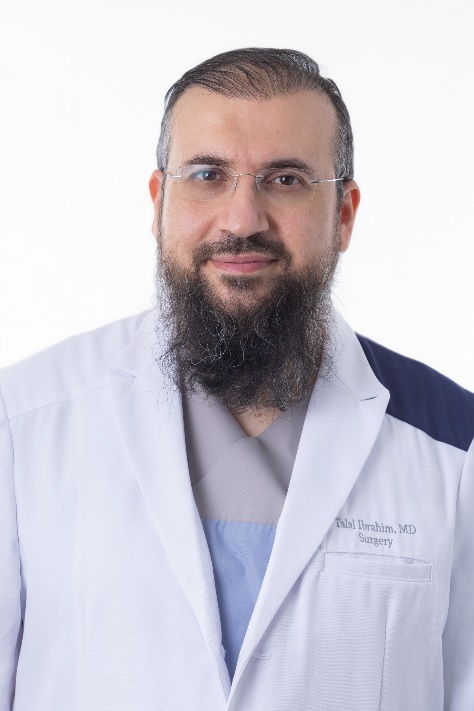 It gives us great pleasure to welcome you to MEPOS 2023, The 10th Middle East Pediatric Orthopedic Society Annual Conference, in Doha, Qatar. The scientific program will provide an excellent learning opportunity and give the most up to date insights in contemporary care by a faculty that has outstanding speakers from the region as well as international world leaders in our field. The keynote speakers will be Dr. Kai Ziebart from Switzerland, Professor Muharram Yazici from Turkey and Dr. Benjamin Shore from the USA who will share their vast experience in pediatric hip surgery. The pre-course will consist of an infant hip course with real babies. There will also be a parallel session for Allied Health Professionals and free paper session for podium and presentations.
It is our sincere hope that as many delegates attend as possible so that we can catch up with old friends, renew acquaintances as well as make new friends and collaborations. Doha is a beautiful city with plenty to see for those who may wish to extend their stay. Doha recently hosted the FIFA World Cup 2022 and has been chosen as the Arab Tourism Capital for 2023. Both Sidra Medicine and the conference hotel (Hilton) are well located in the city with easy connections, wonderful restaurants and close proximity to the Corniche for those who wish to walk, run or cycle.
The organizing and scientific committee extends a sincere welcome to you all in Doha for what promises to be an excellent meeting.
Thank You
Dr. Talal Ibrahim (Chair)
Consultant Pediatric Orthopedic Surgeon & Division Chief of Orthopedic Surgery, Sidra Medicine, Doha, Qatar 
Dr. Ali Al Dossari (Co-Chair)
Consultant Pediatric Orthopedic Surgeon & Head of Pediatric Orthopedic Chapter – Saudi Orthopedic Association, King Saud Medical City, Riyadh, Kingdom of Saudi Arabia
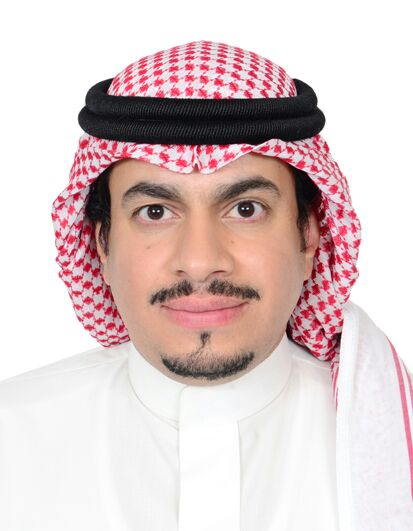 2
SCIENTIFIC & ORGANIZING COMMITTEE:
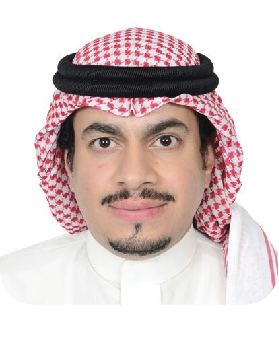 DR. SATTAR ALSHRYDA
UNITED ARAB EMIRATES
DR. IBRAR MAJID
UNITED ARAB EMIRATES
DR. ALI AL DOSSARI
KINGDOM OF SAUDI ARABIA
DR. MARC SINCLAIR
UNITED ARAB EMIRATES
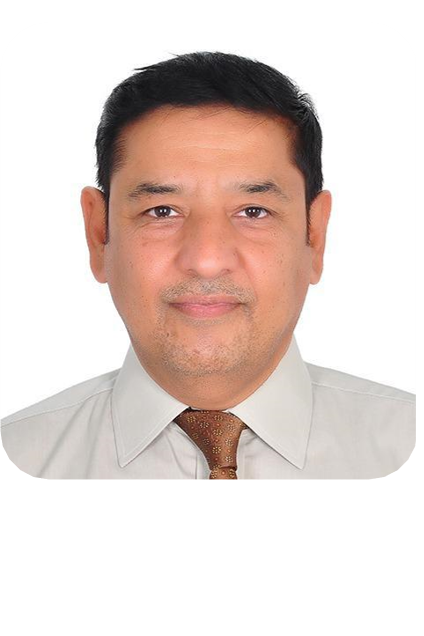 DR. MICHAEL UGLOW
UNITED ARAB EMIRATES
PROF. GAMAL HOSNY
EGYPT
PROF.  AYMAN JAWADI
KINGDOM OF SAUDI ARABIA
DR. IFTIKHAR MUKHTAR BAHRAIN
DR. SALEH ALSEIFI
KUWAIT
DR. SIMONE BATTIBUGLI
UNITED ARAB EMIRATES
DR. CHRISTIANA SAVVIDOU
UNITED ARAB EMIRATES
PROF. LAS HWAIZI
IRAQ
SCIENTIFIC & ORGANIZING COMMITTEE:
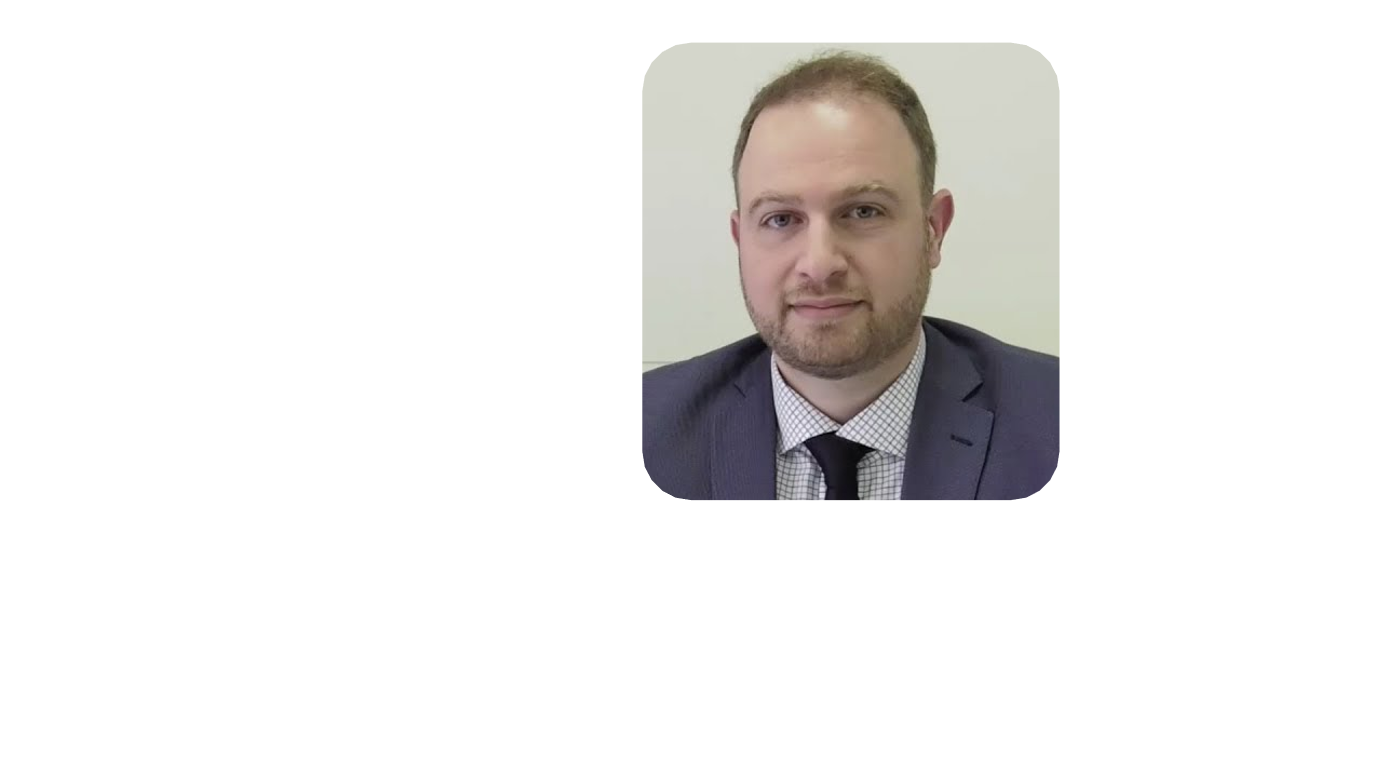 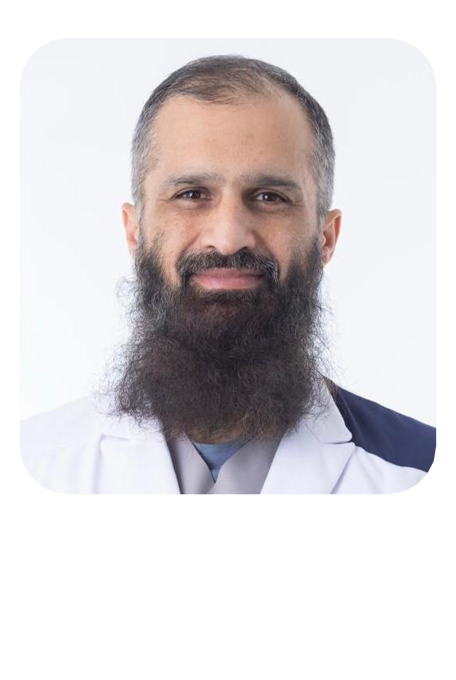 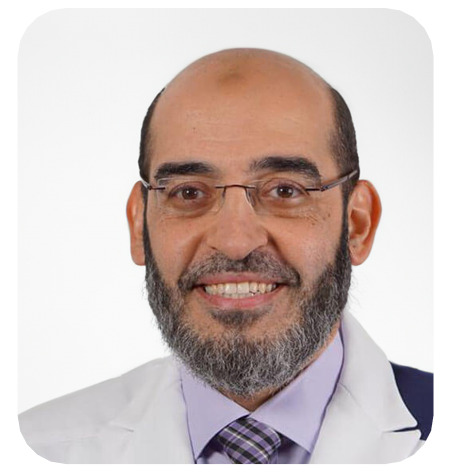 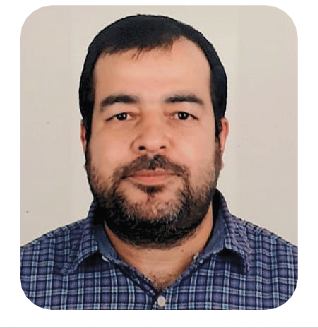 DR. FARHAN ALI
QATAR
DR. ABDELMAJID SHEIKH TAHA
QATAR
DR. MUBASHIR WANI 
QATAR
DR. ABDELSALAM HEGAZY
 QATAR
PROF. TALAL IBRAHIM
QATAR
ABOUT MEPOS
The Middle East Pediatric Orthopaedic Society (MEPOS) has been established by  Pediatric Orthopaedic Surgeons practicing in the Middle East region. All members of  the society take a special interest in Children's Orthopaedics. The society's aim is to  improve the detection, prevention and care of children suffering from musculoskeletal  disease in the Middle East.
The affairs of the society are currently managed by an Executive Board consisting of a president, president-elect, general secretary, treasurer, research committee chair, education committee chair and board members elected by the founding members of MEPOS at the 1st Annual meeting in Dubai  in October 2014. We welcome all Pediatric Orthopaedic Surgeons and Associated  Health professionals with interest in Pediatric Orthopaedics to join the society and  actively contribute to its growth. Please do contact us for further information.
5
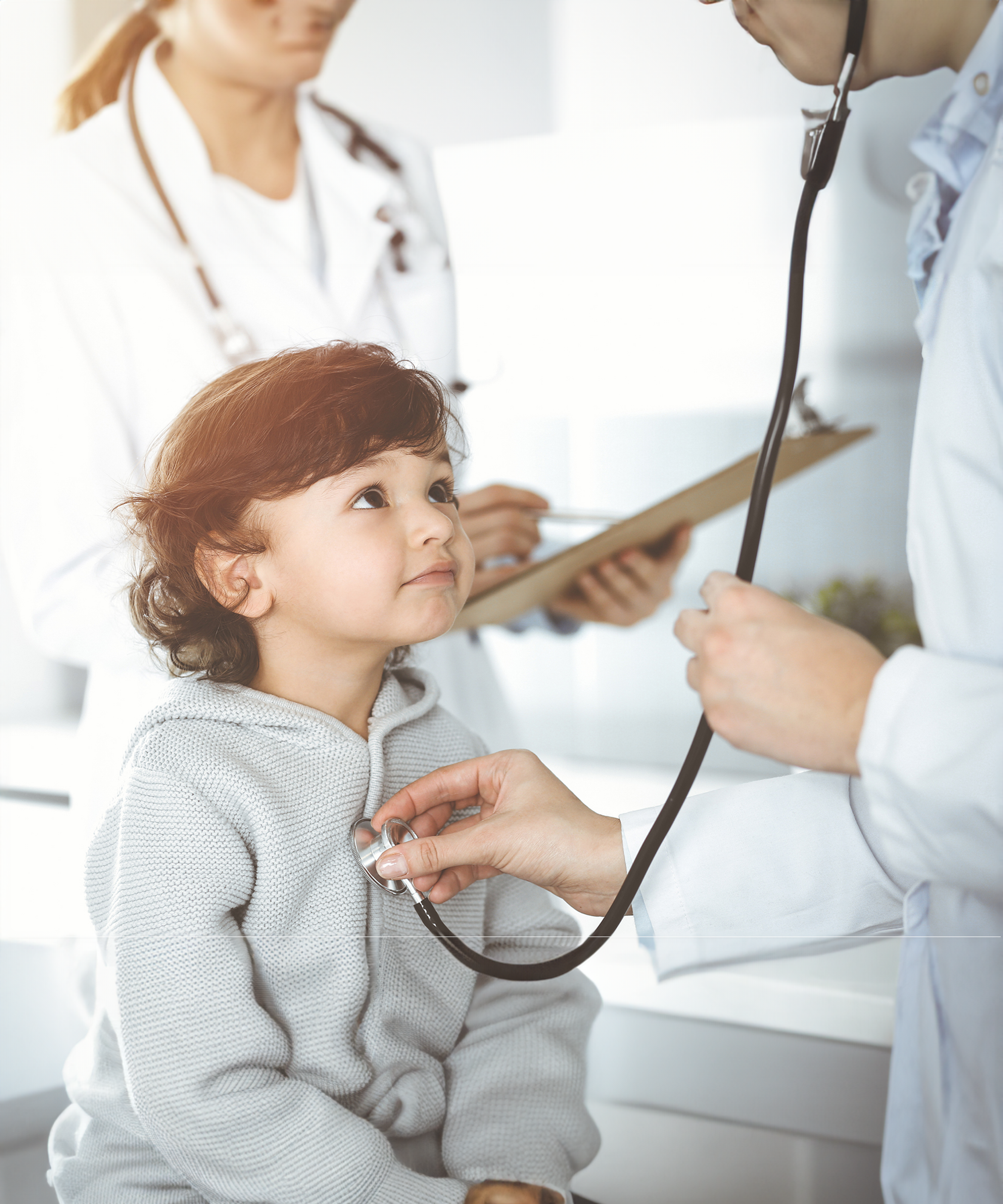 PROGRAM TOPICS
Infant Hip Course “Hands-on” real babies
Hip: Developmental Dysplasia of the Hip, Slipped Capital Femoral Epiphysis, Cerebral Palsy
Trauma
Case Discussions
Research: Orthotechnology
Free Paper Session
6
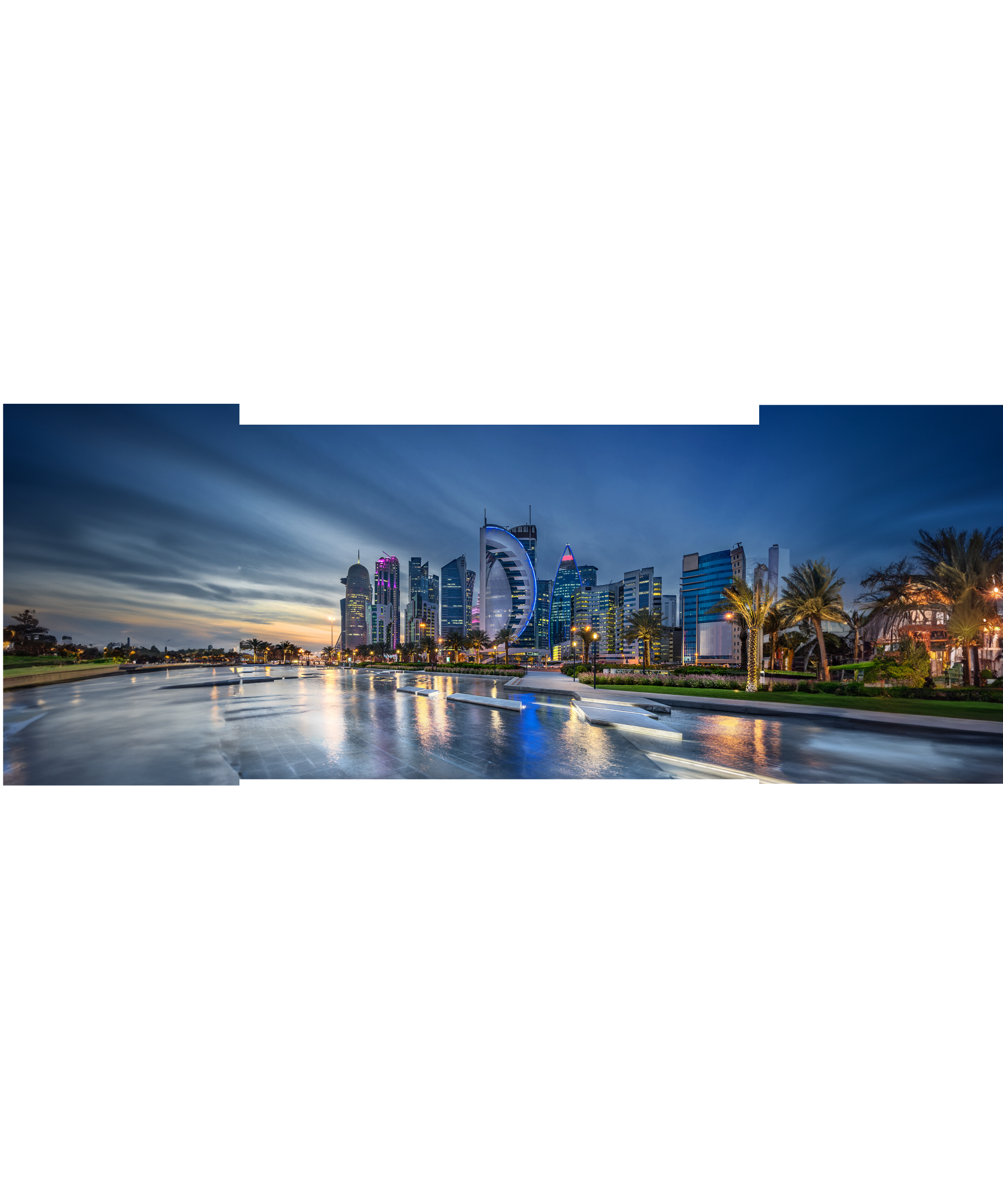 WHY PARTNER
Brand Visibility - Increase Brand Awareness
Sponsorship places brands in front of large audiences delivering  recognition ensuring that your brand is synonymous within the  industry. Given the impressive global impact and reach of MEPOS,  your brand would be aligned with positive press and social media  coverage before, during, and after the event and deliver unrivalled  visibility.
Community Goodwill
Its proven that community goodwill strengthens the business  image. Enhance competitive advantage by demonstrating a high
commitment to Corporate Social Responsibility (CSR) through  sponsorship of the MEPOS.
Target Market
Target both public, corporate visitors, VIP’s and government  officials. As a sponsor you will be able togain exclusive opportunities  to engage one on one with key influencers and leaders within the  market place.
Thought Leadership
       Position yourself as a thought leader in the industry. Promote your  companies market position and expertise to the most influential  decision makers fromtheindustry, alongside the key representatives  from the governments across the globe.
7
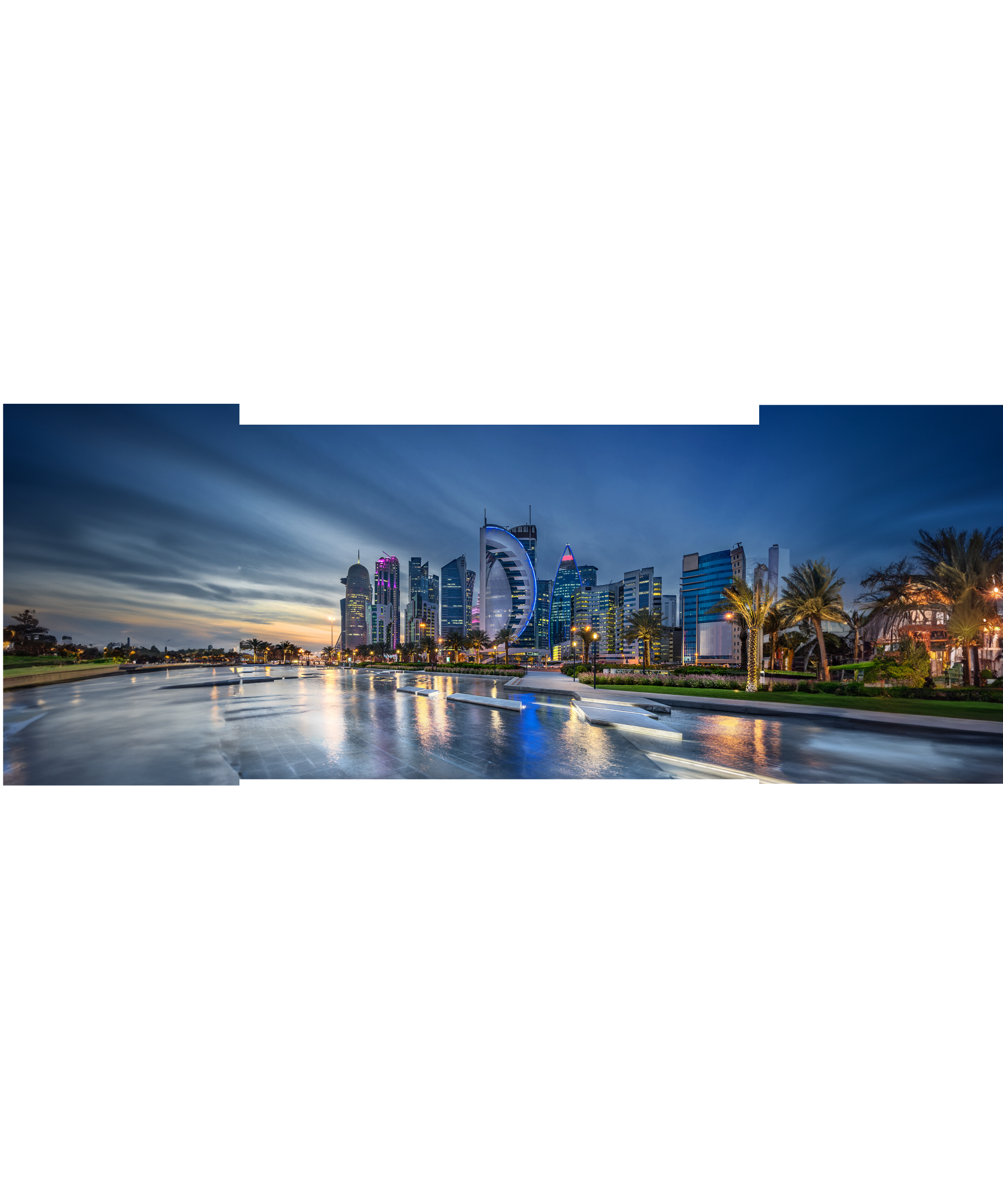 Network Expansion
Given the global presence at such an event, sponsorship delivers  an opportunity to develop business relationships and generate  quality leads. The event will be a great channel to actively
network with participants and other professionals.
ROI Generation
Although making profit is not the primary goal, sponsoring an  event can generate a high Return on Investment (ROI).
Cultivate Credibility
Enhance trust and establish rapport with the  audience as an industry contributor and key player.
Increase your Reach
Opportunity to reach out to a larger audience across a mix of  communications channels including email, direct, digital,
 social  media and content marketing and public relations.
Reconnect and Engage with Audience
Being an event sponsor is a great opportunity to connect with  international leaders and professionals from various 
backgrounds.
8
EXHIBITION
PREMIUM EXHIBITOR
The Premium Exhibitor rental fee includes:
Two complimentary registration to the  Congress Scientific Sessions
(9 sq mts) Shell Scheme Structure
2 Exhibitors Badges
Fascia Name
Basic booth lighting
One 13amp Power socket
One Table 2 Chairs
Exhibitor listing on the website and in  the final program
EXHIBITOR
(TABLE TOP - INCLUDES 1 TABLE AND 2 CHAIRS)
Stand type
Size	Tariff (USD)
Table Top	2 x 2 sq mts
USD 4,000
All furniture and lighting need to be ordered at an additional cost
10
AVAILABLE PACKAGES  MARKETING & PROMOTIONS
(*Price available upon request)
Gala Dinner or Faculty Dinner Sponsor
Dinner invitation will include sponsor’s logo
5 dinner tickets for sponsor’s guests
Promotional material to be placed on every  table (material to be provided by the sponsor)
Roll-up banner near venue entrance (to be  provided by sponsor)
Acknowledgment as Gala Dinner Sponsor in  conference materials and during the dinner
Clothing Sponsoring Registration Staff
Our registration staff is your moving branding tool.
Clothing Sponsoring Badge Scanning Staff
At all entrances our staff wear clothing showing your logo.
Clothing Sponsoring High Visibility Safety Jacket
During the construction work everyone wears high  visibility safety jackets with your logo
Sponsors
Sponsors
Sponsors
Sponsors
Sponsors
Workshops
Workshops are excellent opportunities for  knowledge sharing, marketing and product  branding - Timeslot for a presentation (per hour)
Standard equipment (microphone, screen,  beamer, chairs) is included. Catering and  additional AV equipment should be ordered  separately.
Conference Bag Sponsor
Sponsors  Logo
11
ADDITIONAL SPONSORSHIPS  & BRANDING
Conference Lanyard Sponsor
Sponsor of a Network Break
(morning or afternoon tea) - Each day, the Congress will  provide snacks and refreshments during the morning and  afternoon networking breaks, served in the Exhibit Hall for all  attendees. As the sponsor of one of the Networking Breaks,  you will:
Have tabletop cards with your logo on all food and bever-  age stations during your selected networking break.
Be acknowledged as the Sponsor of the selected Network-  ing Break with your logo in the Onsite Programme.
Satchel Insert
The inclusion of a one-page promotional insert  in the Congress bags. Inserts to be supplied  by the Sponsor and approved by the Congress  Secretariat.
Event Mobile App (Exclusive)
The mobile application will be provided to delegates free of charge and  will be available for most iOS and Android mobile devices. The mobile app  will include the full scientific programme, the exhibition Foorplan including  exhibitor biographies, and general Congress venue and local information.  Timely updates about any onsite programme changes or important an-  nouncements will be sent through the app via notification alerts.
As the exclusive sponsor of the mobile app, you will:
Have your logo and 50-word write-up displayed in a Sponsored App  Section
Have the opportunity to have one (1) pinned Promoted Message +  one (1) post per day
Be acknowledged as the Sponsor of the Onsite Mobile App with your  logo in the Onsite Programme
12
Congress WIFI (Exclusive)
Wireless internet will be available throughout the venue  at no charge allowing delegates to use the Congress  Onsite Mobile App, access abstracts online and connect  with other delegates and colleagues.
As the exclusive sponsor of the free wireless internet  service, you will:
Have your logo displayed on all relevant signage  associated with the wireless internet
Be acknowledged as the Sponsor of the Wireless  Internet with your logo in the Onsite Programme
USB Sticks of Abstracts (Exclusive)
Each registered delegate will receive a USB memory stick with the  collection of all abstracts submitted and accepted for presentation at  the Congress. It will be handed out when the delegates pick up their  Congress bags.
As the exclusive sponsor of the USB stick of Abstracts, you will:
Have your logo displayed on the outside of the USB stick
Be acknowledged as the Sponsor of the USB stick of  Abstracts with your logo in the Onsite Programme
Lunch Break
As the sponsor of one of the lunch breaks, you will:
Have tabletop cards with your logo on all food and  beverage stations during your selected lunch break.
Be acknowledged as the Sponsor of the selected  lunch break with your logo in the Onsite  Programme.
Device Charging Station
The charging station will provide a quick charge for  tablets and mobile phones while guaranteeing they will  not be overcharged, so that all devices are always ready  for use. It may be located at the Sponsor’s stand, in the  internet area or in the common areas of the Congress.
13
PAST SPONSORS AND EXHIBITORS
14
Information Kiosk
Kiosks in which the participants can consult all the  information about the Congress. The sponsor’s logo will  be affixed to the kiosk.
Promotional E-Mail
Opportunity to promote your company and its participation in the event (Symposium, Stand, etc.) in a mailer to  the people who have pre-registered for the congress.
15